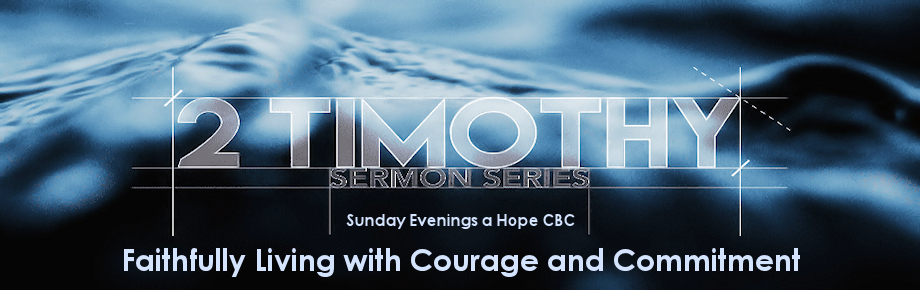 Preaching the Word
2 Timothy 4:1-5 (Part 1)
Faithfully Living with Courage and Commitment – 2 Timothy
2 Timothy 4:1-5
1 I solemnly charge you in the presence of God and of Christ Jesus, who is to judge the living and the dead, and by His appearing and His kingdom: 2 preach the word; be ready in season and out of season; reprove, rebuke, exhort, with great patience and instruction. 3 For the time will come when they will not endure sound doctrine; but wanting to have their ears tickled, they will accumulate for themselves teachers in accordance to their own desires, 4 and will turn away their ears from the truth and will turn aside to myths. 5 But you, be sober in all things, endure hardship, do the work of an evangelist, fulfill your ministry.
Faithfully Living with Courage and Commitment – 2 Timothy
Reoccurring Theme of 2 Timothy
Faithfulness to and with God’s Word
There is no faithful living for Christ without faithfulness to the Word of God!
Faithfully Living with Courage and Commitment – 2 Timothy
2 Timothy 4:1-2
1 I solemnly charge you in the presence of God and of Christ Jesus, who is to judge the living and the dead, and by His appearing and His kingdom: 2 preach the word; be ready in season and out of season; reprove, rebuke, exhort, with great patience and instruction.
Faithfully Living with Courage and Commitment – 2 Timothy
Matthew 28:19-20
19 Go therefore and make disciples of all the nations, baptizing them in the name of the Father and the Son and the Holy Spirit, 20 teaching them to observe all that I commanded you; and lo, I am with you always, even to the end of the age.
“True learners of Jesus Christ are those who 
make other learners of Jesus Christ.”
Faithfully Living with Courage and Commitment – 2 Timothy
Preaching God’s Word!
How is God’s Word to be preached/proclaimed?
How is the duty of proclaiming God’s Word to be faithfully carried out?
Faithfully Living with Courage and Commitment – 2 Timothy
Outline of 2 Timothy 4:1-5
The Word of God is to be preached in light of eschatology (4:1)
The Word of God is to be preached as exhortation (4:2a)
The Word of God is to be preached expediently (4:2b)
The Word of God is to be preached effectually (4:2c)
The Word of God is to be preached as essential (4:3-4)
The Word of God is to be preached with endurance (4:5)
Faithfully Living with Courage and Commitment – 2 Timothy
Preaching God’s Word!
The Word of God is to be preached in light of eschatology (4:1)
I solemnly charge you in the presence of God and of Christ Jesus, who is to judge the living and the dead, and by His appearing and His kingdom:
Faithfully Living with Courage and Commitment – 2 Timothy
2 Corinthians 5:10
For we must all appear before the judgment seat of Christ, so that each one may be recompensed for his deeds in the body, according to what he has done, whether good or bad.
Faithfully Living with Courage and Commitment – 2 Timothy
1 Corinthians 3:10-15
10 According to the grace of God which was given to me, like a wise master builder I laid a foundation, and another is building on it. But each man must be careful how he builds on it. 11 For no man can lay a foundation other than the one which is laid, which is Jesus Christ. 12 Now if any man builds on the foundation with gold, silver, precious stones, wood, hay, straw, 13 each man's work will become evident; for the day will show it because it is to be revealed with fire, and the fire itself will test the quality of each man's work. 14 If any man's work which he has built on it remains, he will receive a reward. 15 If any man's work is burned up, he will suffer loss; but he himself will be saved, yet so as through fire.
Faithfully Living with Courage and Commitment – 2 Timothy
Preaching God’s Word!
The Word of God is to be preached in light of eschatology (4:1)
I solemnly charge you in the presence of God and of Christ Jesus, who is to judge the living and the dead, and by His appearing and His kingdom:
APPLICATION QUESTION:
How can keeping a watchful eye towards Christ’s coming, judgment, and kingdom help motivate us toward faithfulness and godliness?
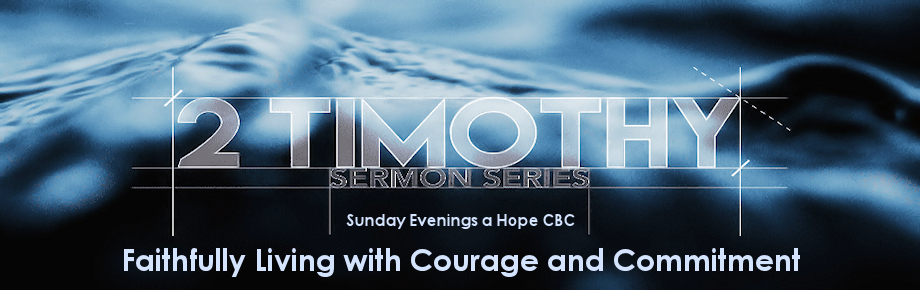 Preaching the Word
2 Timothy 4:1-5 (Part 1)